REIMBURSEMENT SOLUTIONS
 Standardizing Research Participant Payments
Current Status
On average, the University expends  $265K - $322K/annually in cash, checks, and gift cards to research participants.  This excludes reimbursement for travel and food.  Cash and gift cards are the predominant methods of payments

Generally, payments to individuals are considered reportable taxable income (except reimbursement of expenses) by the IRS

Detailed logs listing each participant name and the amount received are required to be maintained and sent to accounts payable for tax reporting purposes

ECU is required to comply with IRS regulations for reporting and payment of taxes

Cash and gift cards are high risk to theft and loss
Process Towards Improvement
The University recognized a need to improve the research participant experience as well as improving tax reporting requirements and controls

A team of faculty research administrators, financial services, grants and contracts, ITCS, and clinical trial administrators was formulated

Decided a third party vendor utilizing debit cards would be the most user friendly payment methodology for participants, and at the same time would meet the IRS reporting requirements

RFP to vendors. Reviewed Bank of America, US Bank, Greenphire and Forte.
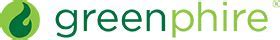 REIMBURSEMENT SOLUTIONS 
 Standardizing Research Participant Payments
GreenPhire Benefits
Easy and simple to use by coordinators (time savings)
Works for all type of projects, both clinical and non-clinical studies
Faster participant payments using reloadable debit cards
Improve study participant retention
Reporting and analytics – by study; across the University
Compliance with tax reporting 1099s
No more cash and gift cards in drawers (security)
Full Transparency & Auditability – improves Internal controls
What is Greenphire
Industry leader in global clinical trial payment solutions.
Optimize clinical trial performance by streamlining payment processes from sponsors and CROs to sites and patients.
Gathers multi tasks into one Card based system to streamline the payment process to participants
Eliminate Manual Processes
Save Time, Reduce Errors
Simplifies and streamlines payment processes relieves the burdens of administrative tasks, empowering sites and giving them more time to focus on the research
Eliminates the need  for PIs to maintain payment logs and send them to accounts payable

Configured to Any Payment Schedule
Payment schedule, terms and distribution method/currency are configurable based on specific study needs
Gain Visibility and Control
Centralize All Transactions
Provides access and visibility to a complete audit trail of every payment

Simple Reporting
Provides comprehensive reporting that includes payment data, transactional history, program balance, study budget, card inventory, 1099 IRS tax reporting and more

Financial Tracking and Visibility
Allows for optimized cash flow, improved line of sight, and added control over participant payments
Boost Participant Retention
Eliminate Financial Barriers to Continued Participation
Eliminates the financial hurdles that may keep participants from completing a study

Instant Payments, No Checks
Delivers participant payments immediately after the completion of a milestone and implementing interactive notifications has been proven to increase study retention and engagement

Personal Alerts
Participants can opt in for email or text message notifications regarding payment status and visit reminders to keep them engaged and on schedule
University Approvals and Compliance
Greenphire software was approved by the following committees:

Identity Theft Protection Committee (ITPC)
	Insures the system complies with legal requirements	governing social 	security numbers and personally identifiable information

Clinical Information Steering Committee (CIS)
Insure the system meets HIPPA standard

IRB Administration
Reviewed “Consent to Collect, Use and Disclose Social Security Numbers” document
Personal Information Concerns
“Social security numbers and country of origin information are required for payments”

IRS requirements
Report all payments to individuals who receive at least $600 in a calendar year
Report all payments to nonresident aliens

To meet these requirements ECU needs participant information from all studies
Participant’s name
Address
Tax Residence
Personal Information Concerns (con’t)
Social Security numbers will be needed for
Individuals who participate in multiple studies in Greenphire so we can calculate cumulative payments
If the participant will receive at least $100 in total from a single study

Anonymous questionnaires or surveys that offers incentives $50 or less
Not required to use the Greenphire system 
Not required to collect personal data 
PI must maintain a payment log as proof of payments to individual participants
Administrative Burden Concerns
“Substantially increase the paperwork burden on researchers by requiring multiple layers of consent and documentation to obtain social security numbers”

Will not require an additional layer of consent or documentation to obtain a social security number
Coordinator will ask the participant to verbally provide their social security number so it can be typed into the secure Greenphire system
No written record is needed or maintained for this personal data
Only the last four digits of the social security numbers are viewable 
Financial Services will only have access to information required to issue tax forms
Cost Concerns
“Greenphire cost to the study would be substantial”

	Cost per debit card, $3.70 and is an allowable direct cost
	Cost per fund load to the card, $1.15 and is an allowable direct cost
  The University made a one-time purchase of 3,000 debit cards to be given 	to studies, without charge, as Greenphire is phased in.  This will give PIs 	time to budget the extra cost for future studies
Concern  - Greenphire not conducive to use with my research
“That Greenphire system, which is expensive, not be required for low-value participant incentives…The system will not work for field studies where there is not internet access”
We recognize that each research protocol is unique an using Greenphire is not suitable for your research
Unique Protocol
Cost Prohibitive
Technical Issues

PIs may contact the Senior Associate Vice Chancellor of Research, Economic Development and Engagement or their designee to exempt their project from the Greenphire system
Key Take Aways
PRR will require all new studies to use Greenphire
PIs may contact the Senior Associate Vice Chancellor of Research, Economic Development and Engagement or their designee to exempt their project from the Greenphire system
Greenphire is for new/existing studies
$3.70 per debit card
Card funds load fee, $1.15 per load
[Speaker Notes: na]
Key Take Aways
A more satisfied research participant:
The reloadable debit cards give participants more options on how they chose to get remunerated.   Retail purchases/withdraws and ATMs
Helpful for populations that do not have access to banking
Cards with Spanish instructions are available
Participant can keep their personal debit card for any future studies at ECU utilizing the Greenphire system
Employees who are research participants can now be paid via the Greenphire debit ClinCard system
No fee to the participant
[Speaker Notes: na]
Key Take Aways
Less administrative burden:
No need to maintain logs with participants names to be submitted to Accounts Payable for tax reporting purposes
No need for participants to have banner ids
No need to secure/lock cash or gift cards
No need to travel to the cashier’s office to get cash or retail locations to purchase gift cards
Configure payments to any predetermined payment schedule
Works for both clinical and non-clinical studies
Key Take Aways
Financially Supported by the BRODY School of Medicine and REDE
Implementation Plan
Currently piloting studies
Upon successful completion of pilot, “Go Live” date for all new studies will be determined
Your study is welcome to participate now
Communication University-wide
Hands-On Training, WEBEXs, How-To Videos is available or under development
[Speaker Notes: na]
Questions/Comments?
We are available to meet with you, your department, and college upon request

More information contact us: Participant_Payments@ecu.edu
252-737-5907